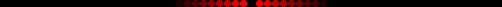 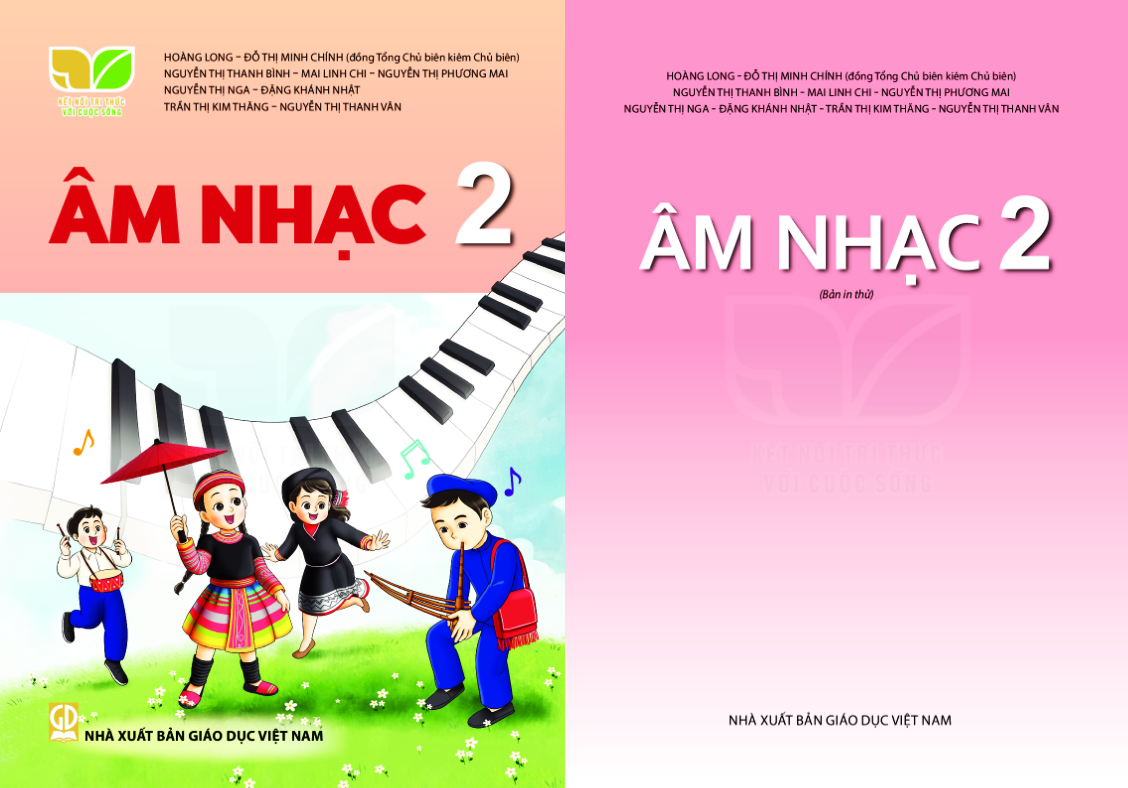 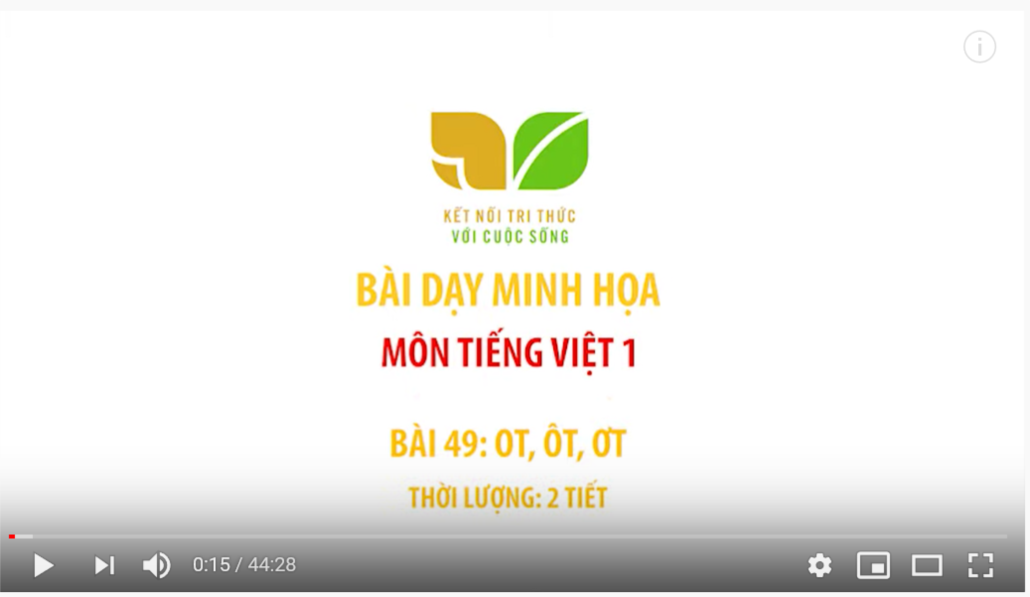 CHỦ ĐỀ 8 - TIẾT 1
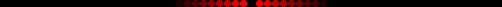 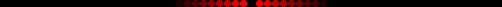 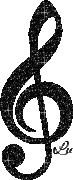 GIÁO VIÊN: HỒ VĂN HÙNG
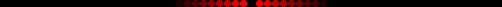 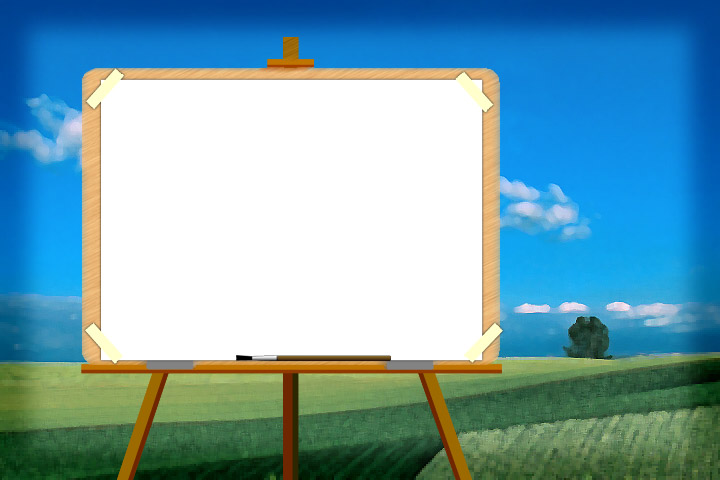 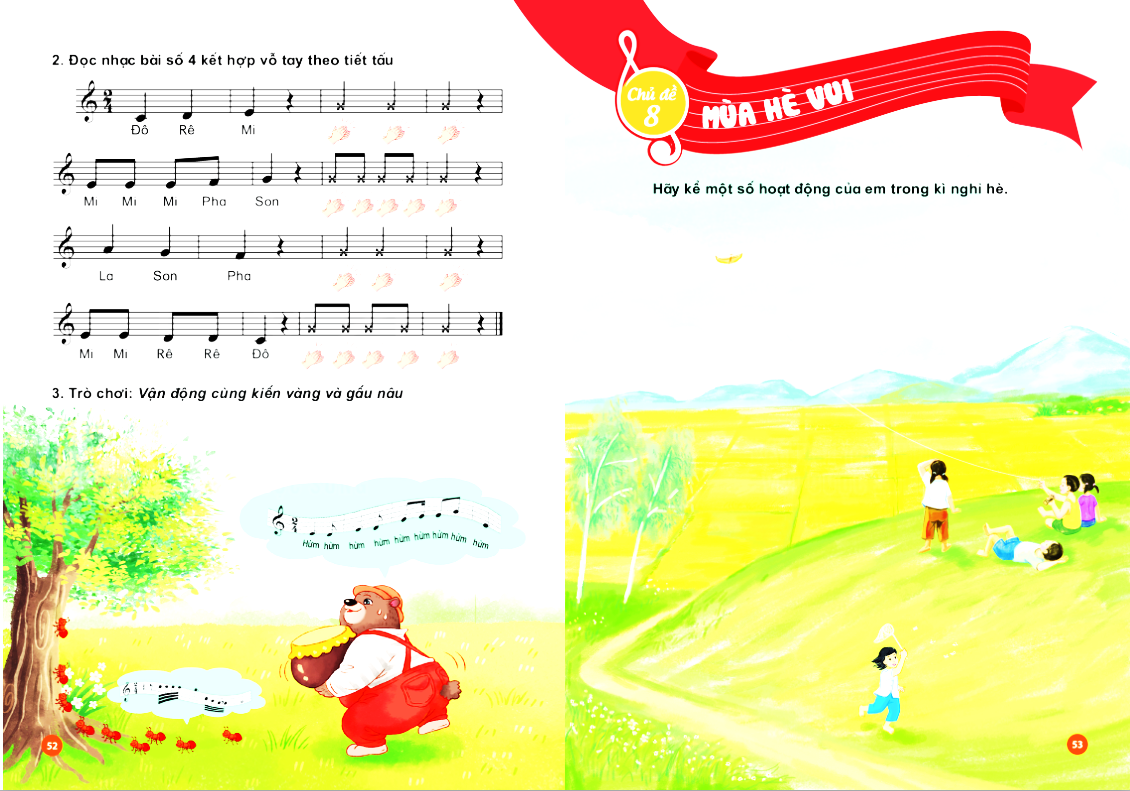 Tiết 1
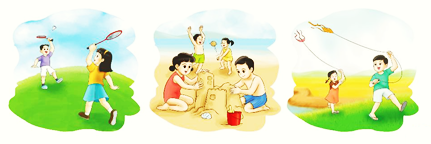 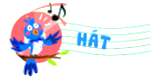 NGÀY HÈ VUI
Nhạc và lời: Lê Bùi
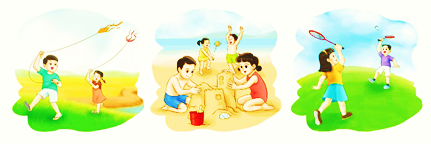 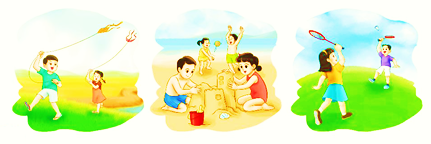 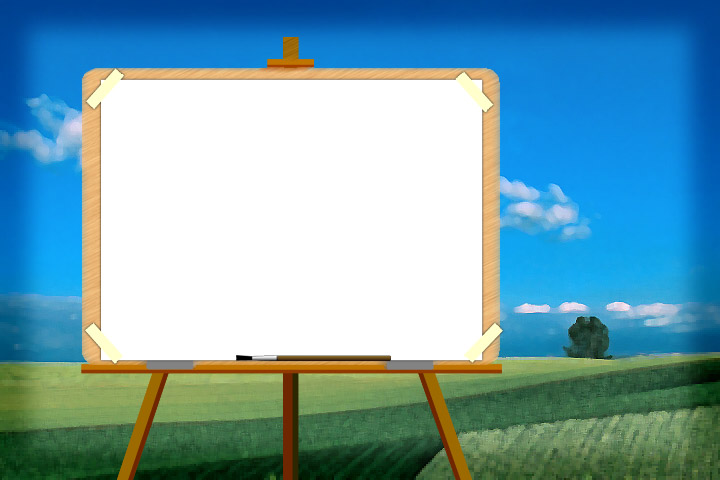 ĐÂY LÀ NHỮNG HOẠT ĐỘNG GÌ?
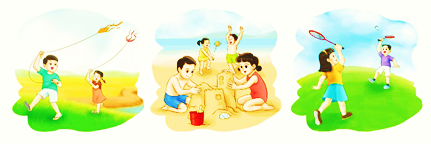 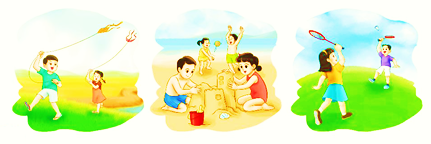 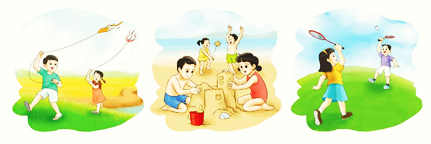 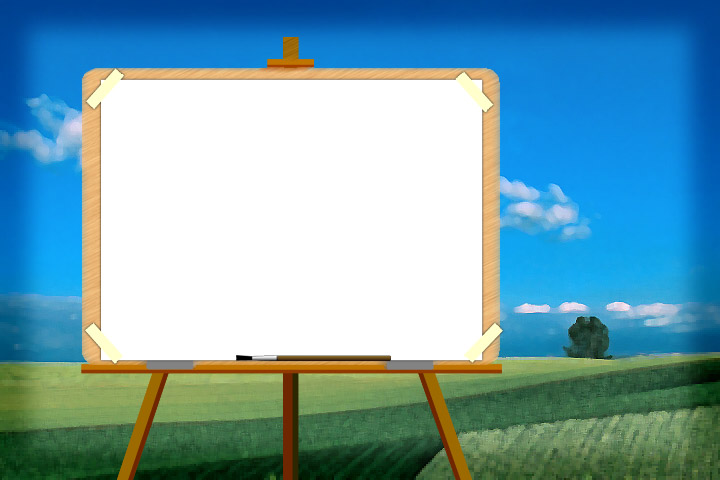 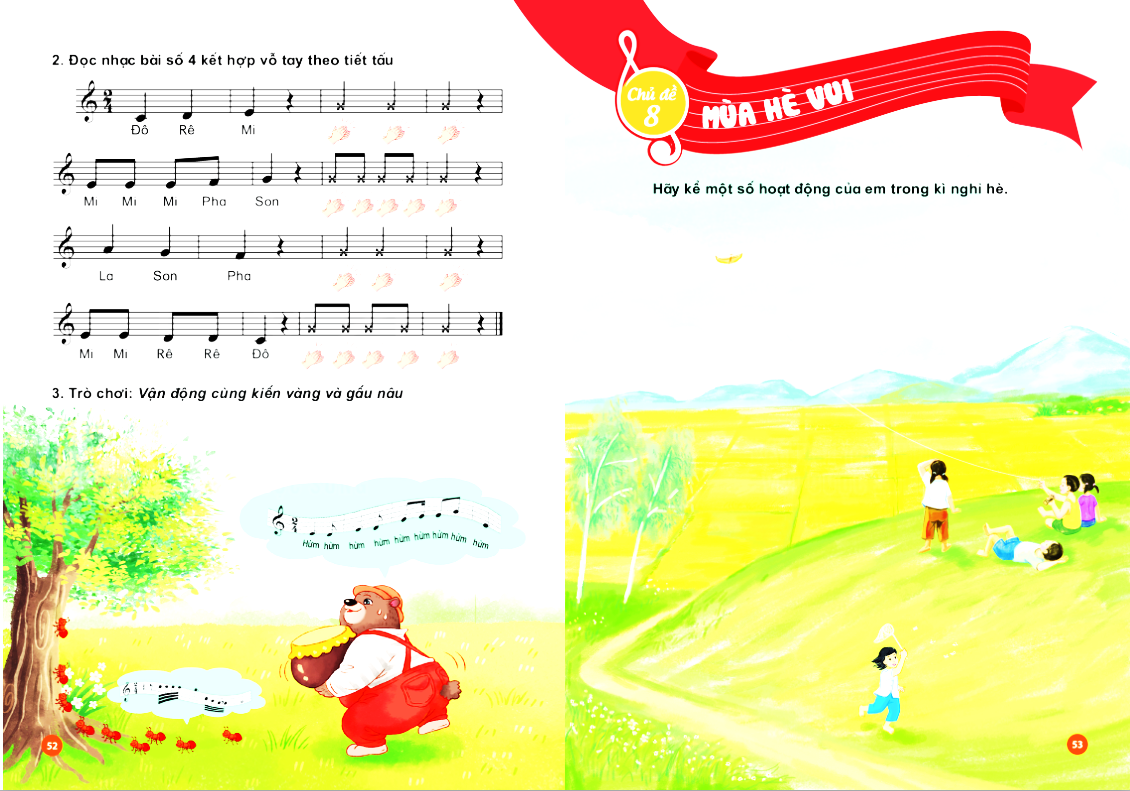 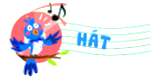 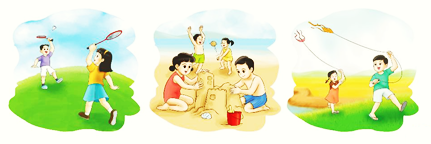 NGÀY HÈ VUI
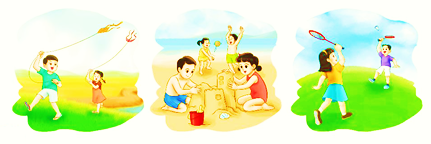 Nhạc và lời: Lê Bùi
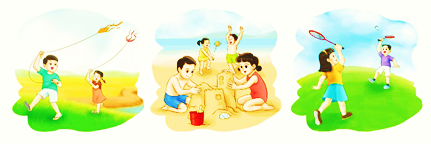 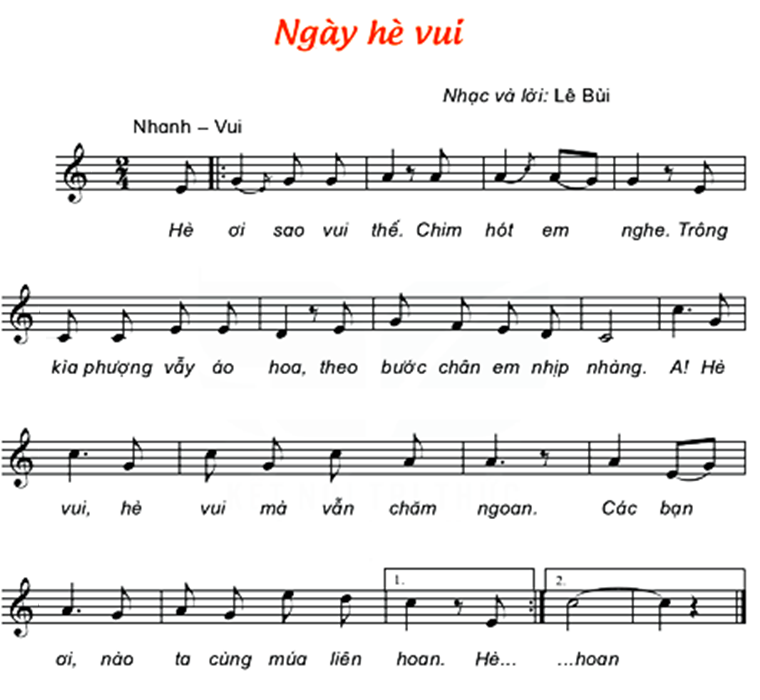 HÁT MẪU
GIAI ĐIỆU
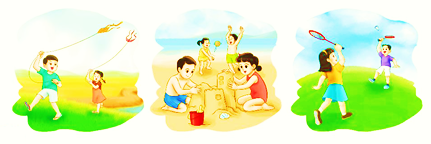 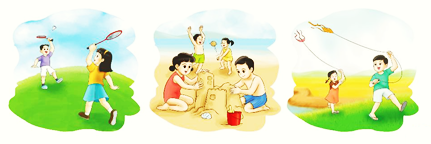 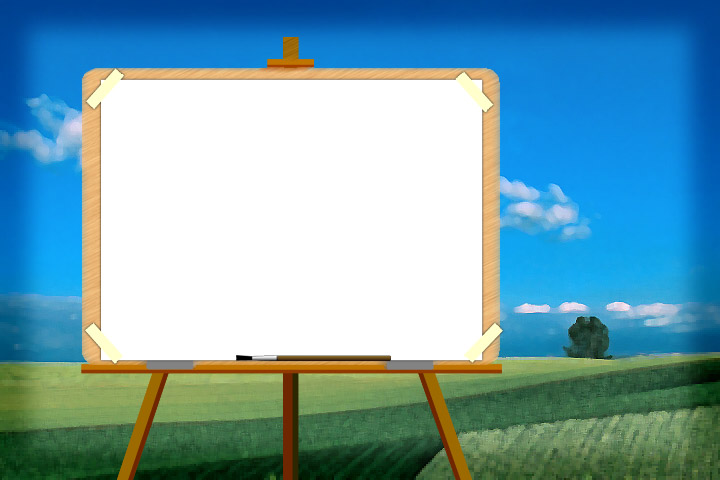 ĐỌC LỜI CA
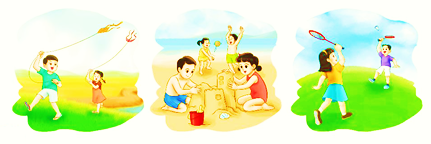 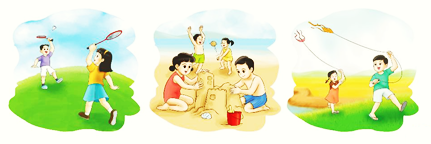 NGÀY HÈ VUI
Hè ơi sao vui thế. 
Chim hót em nghe.
Trông kìa phượng vẫy áo hoa,
theo bước chân em nhịp nhàng.
A! Hè vui, hè vui mà vẫn chăm ngoan.
Các bạn ơi, nào ta cùng múa liên hoan.
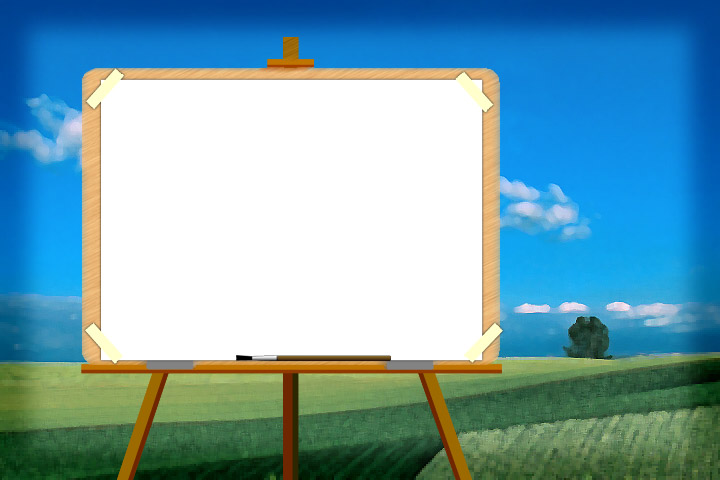 TẬP HÁT TỪNG CÂU
CÂU 1
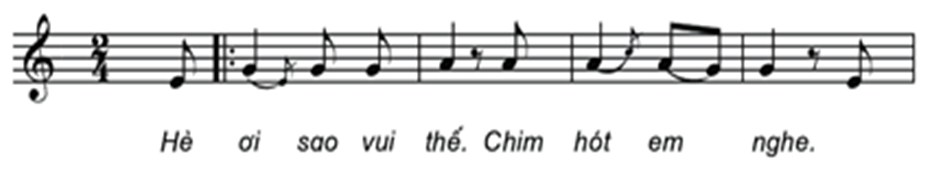 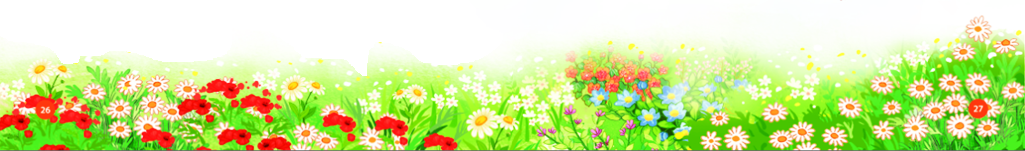 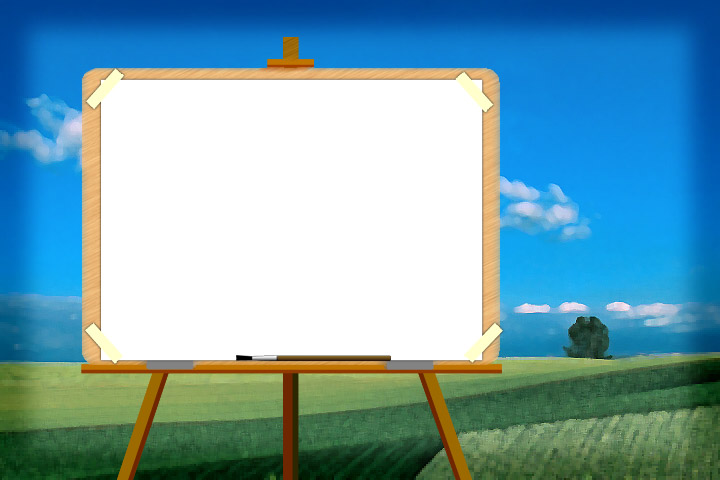 TẬP HÁT TỪNG CÂU
CÂU 2
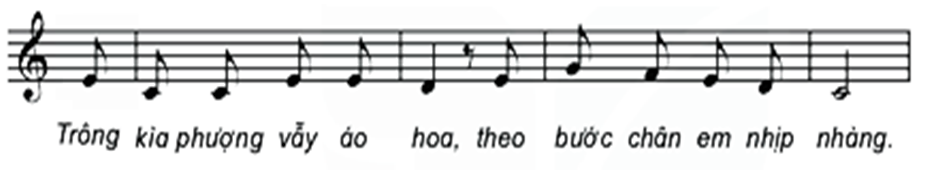 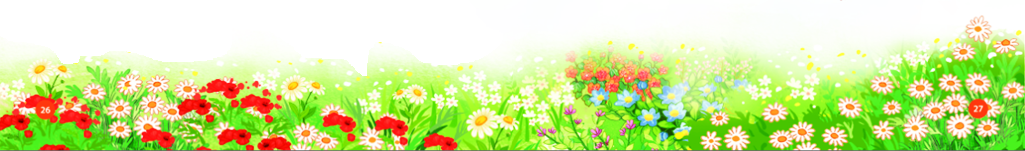 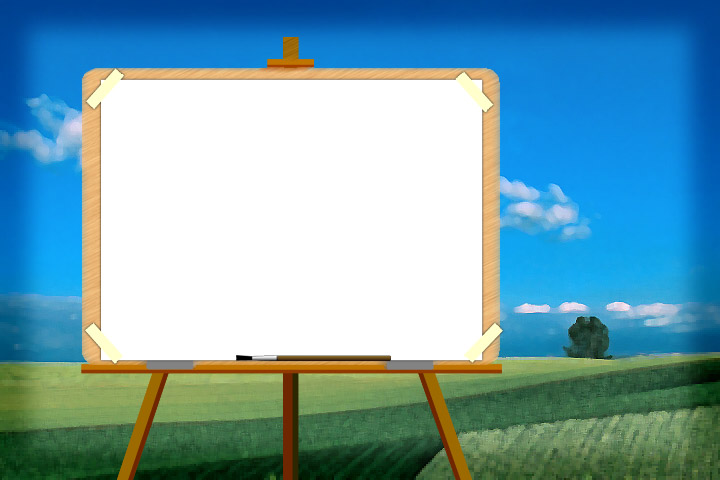 TẬP HÁT TỪNG CÂU
CÂU 1,2
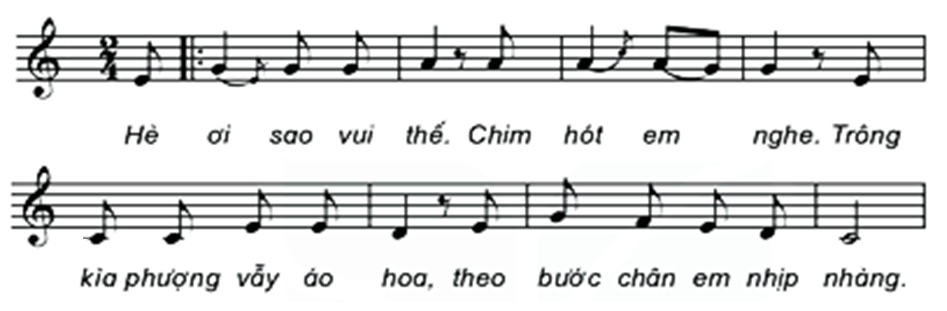 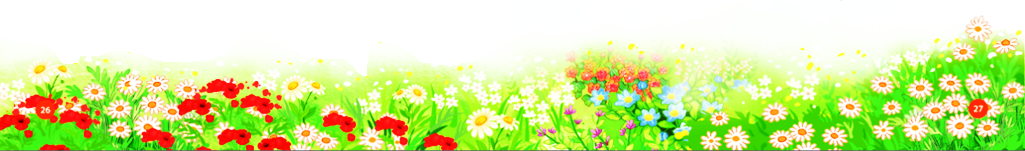 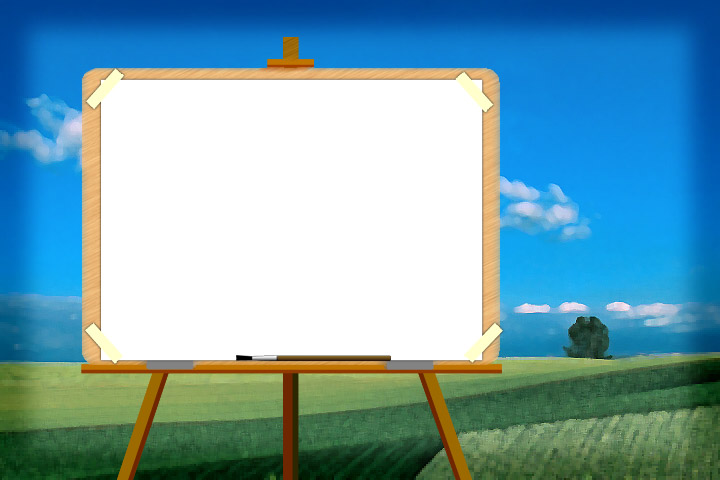 TẬP HÁT TỪNG CÂU
CÂU 3
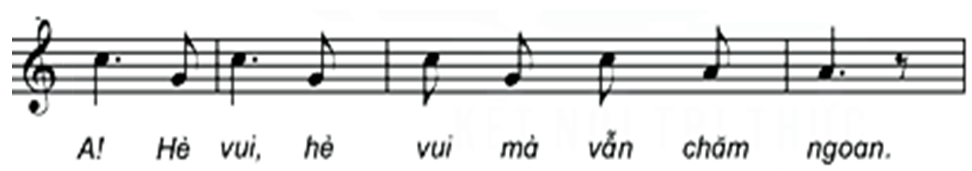 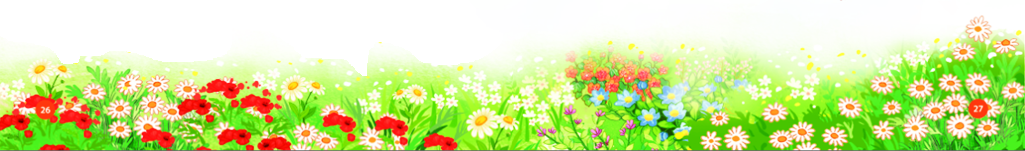 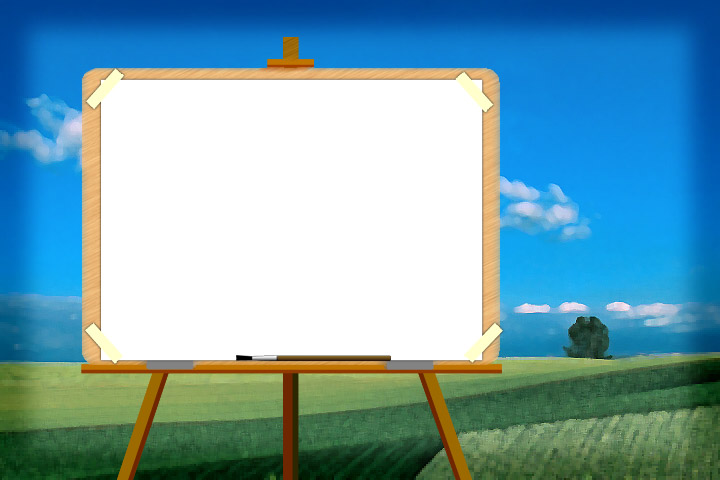 TẬP HÁT TỪNG CÂU
CÂU 4
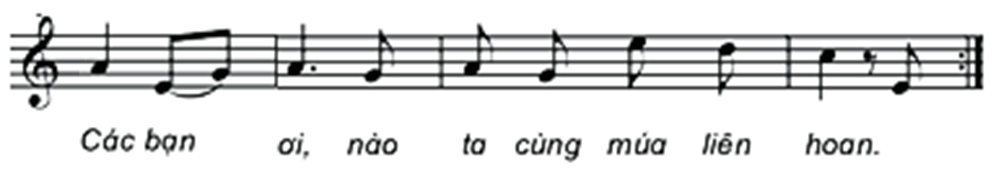 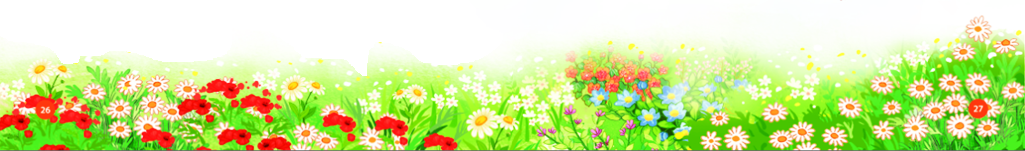 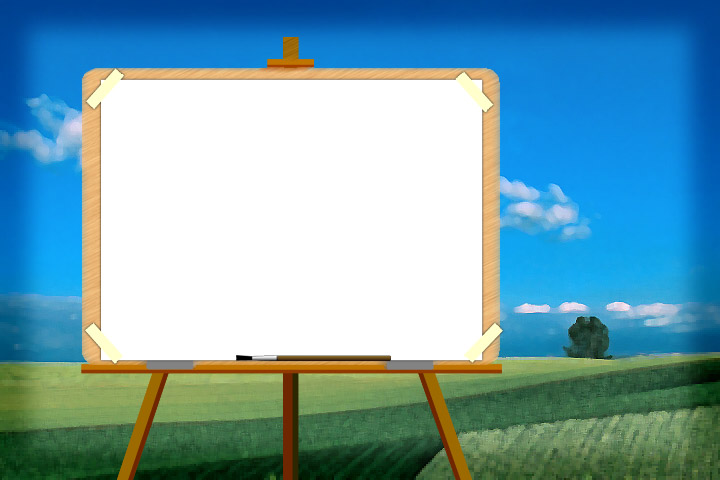 TẬP HÁT TỪNG CÂU
CÂU 3,4
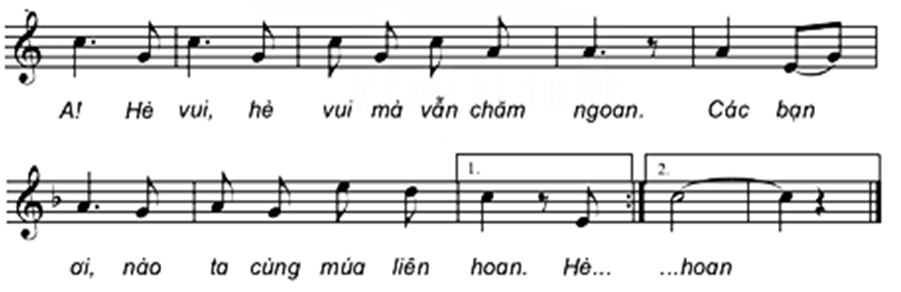 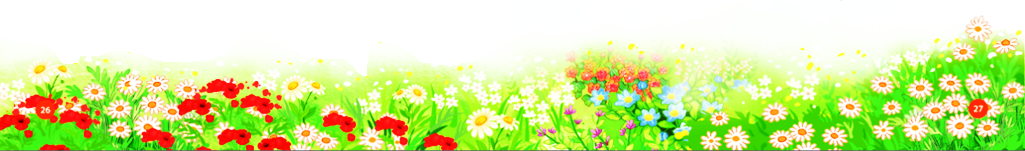 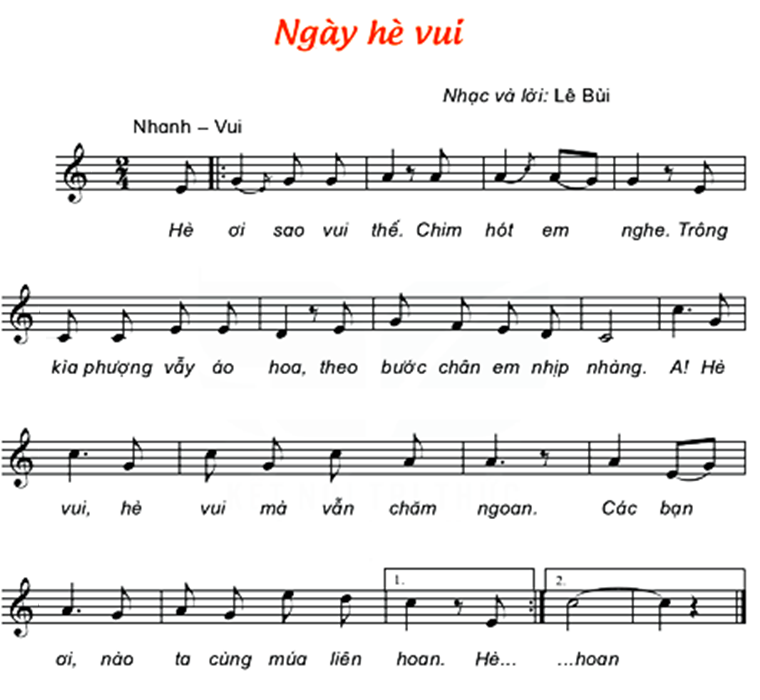 CẢ BÀI
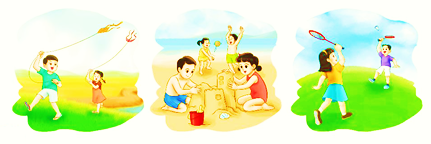 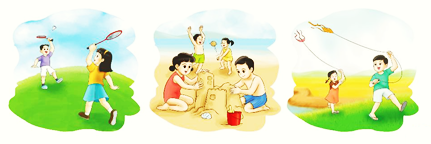 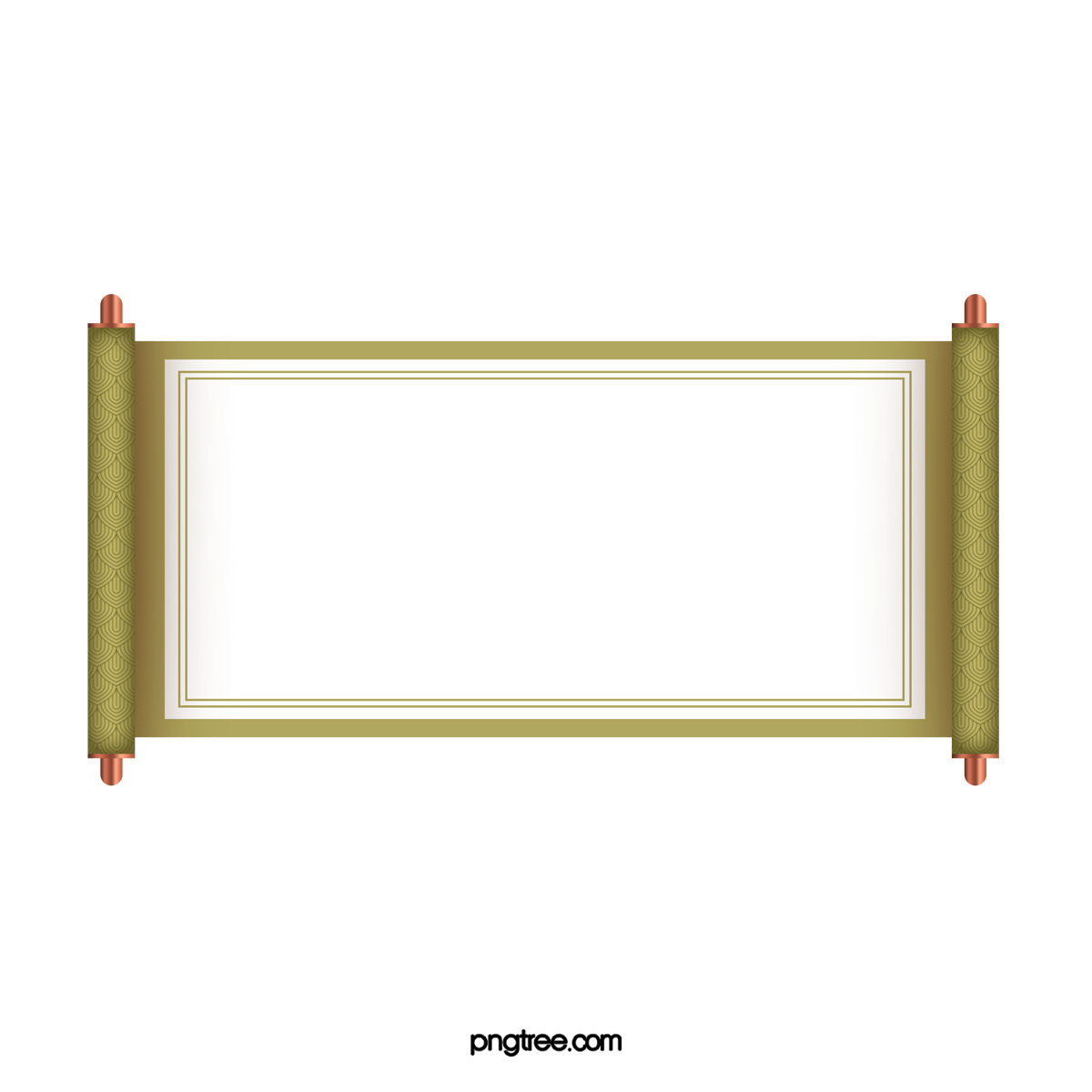 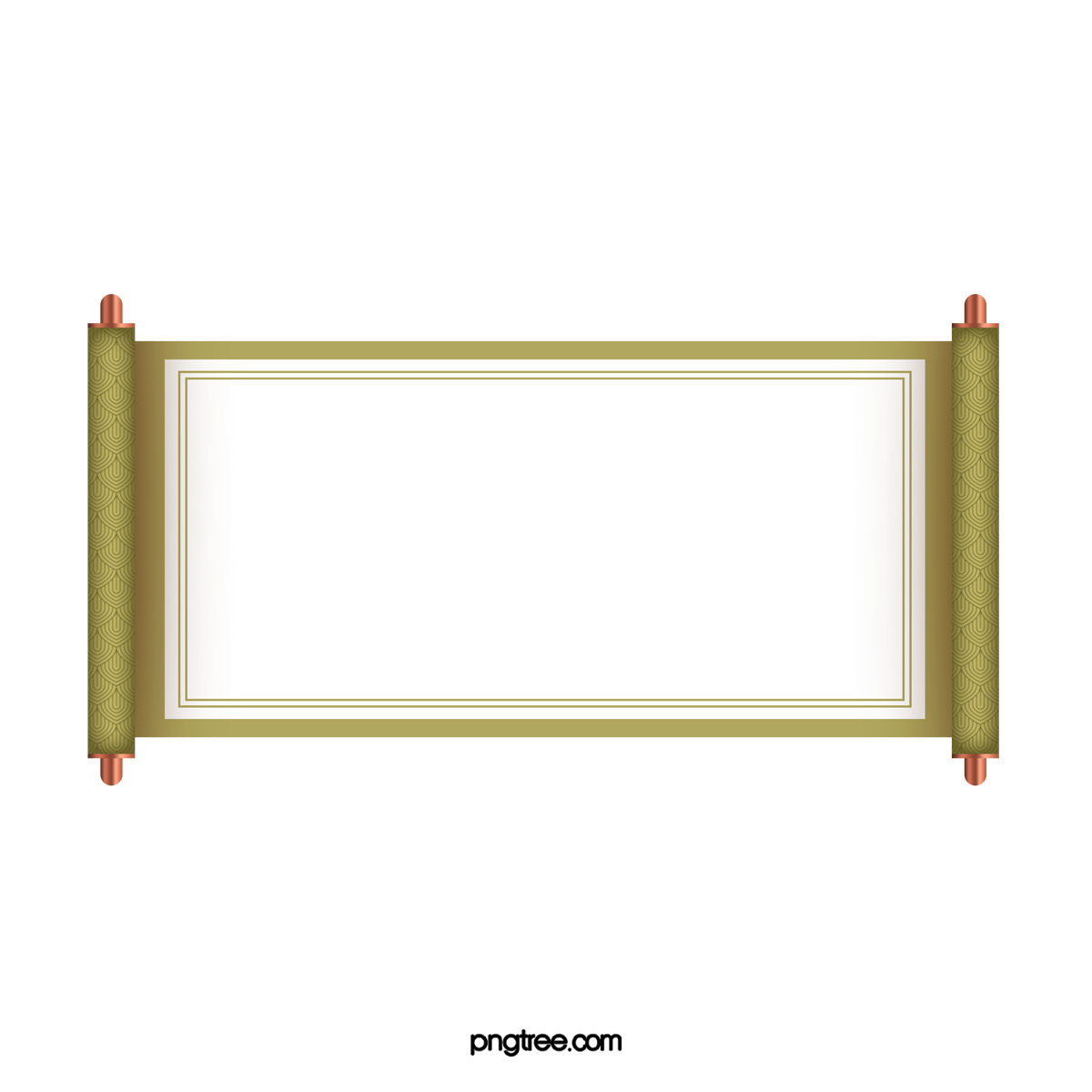 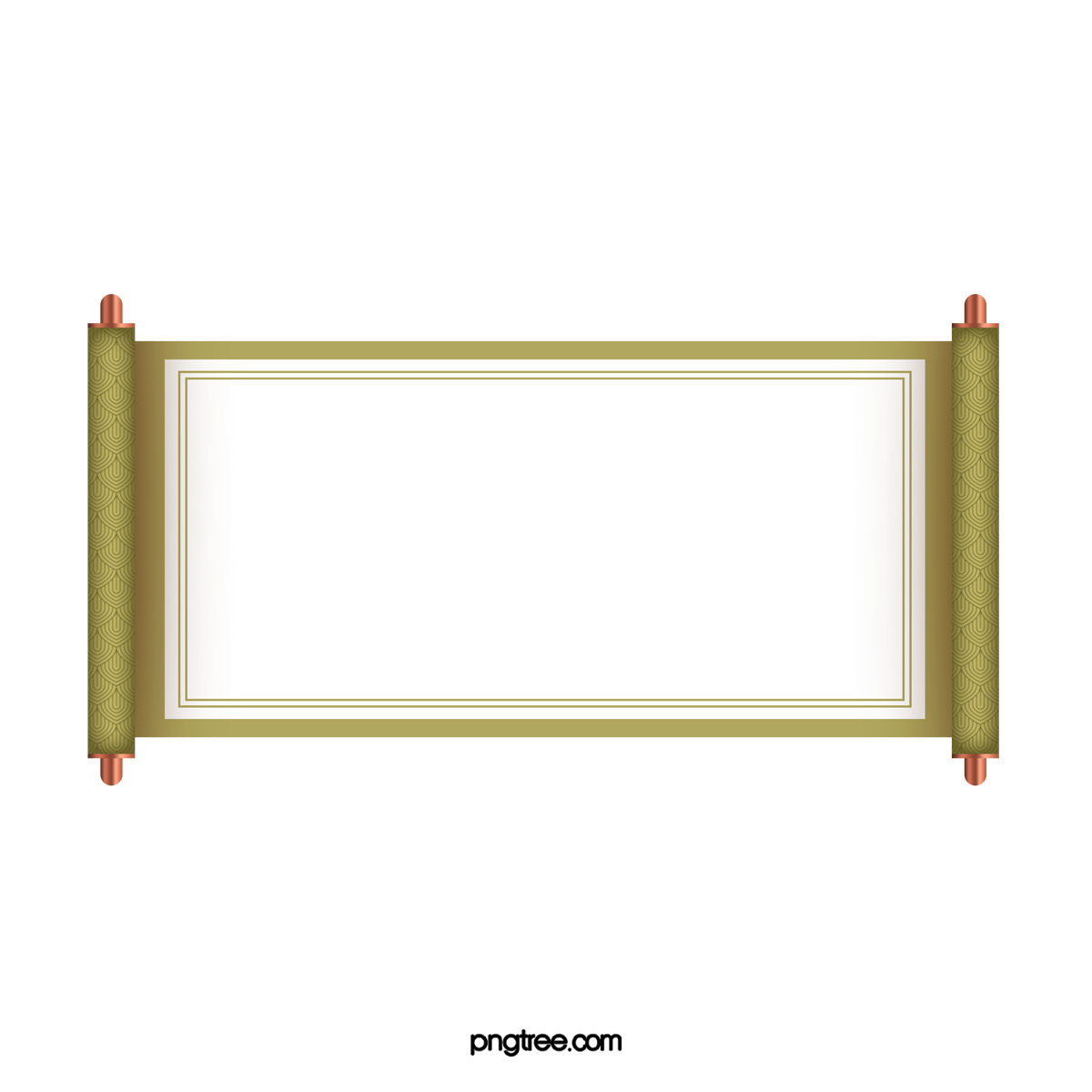 NGÀY HÈ VUI
HÁT THEO NHẠC ĐỆM
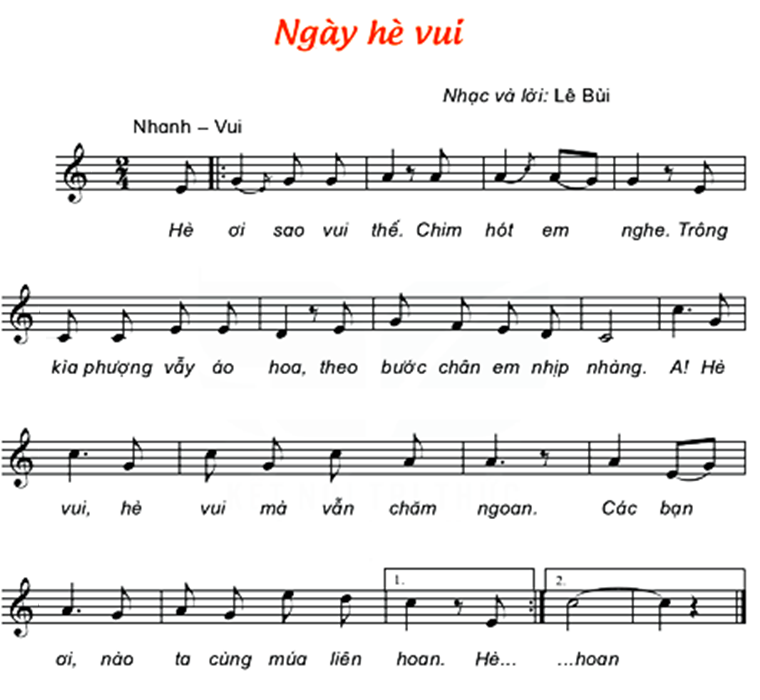 NHẠC ĐỆM
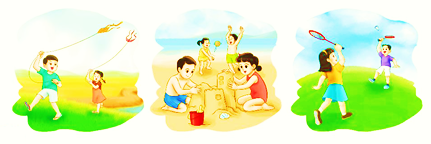 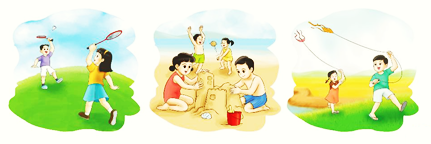 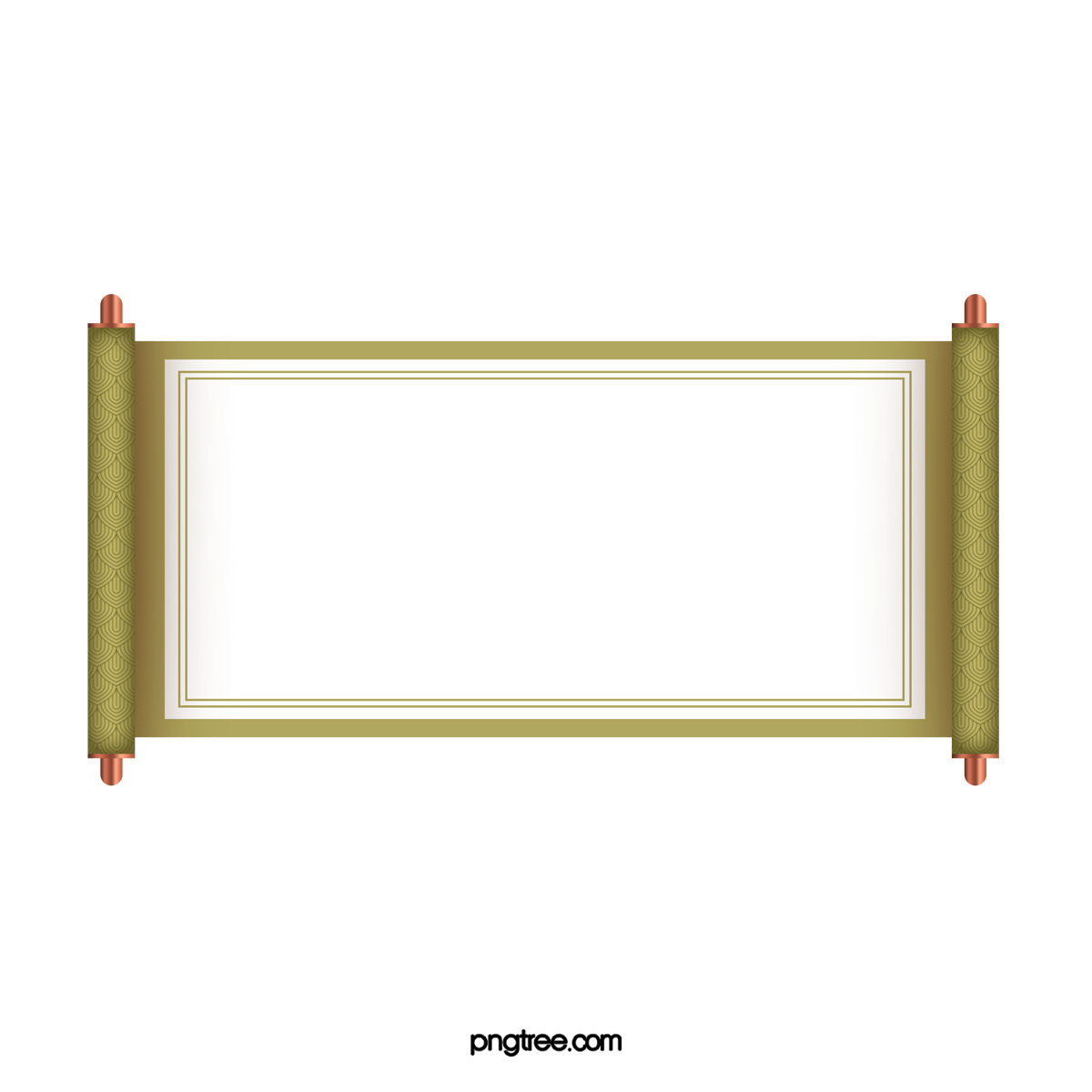 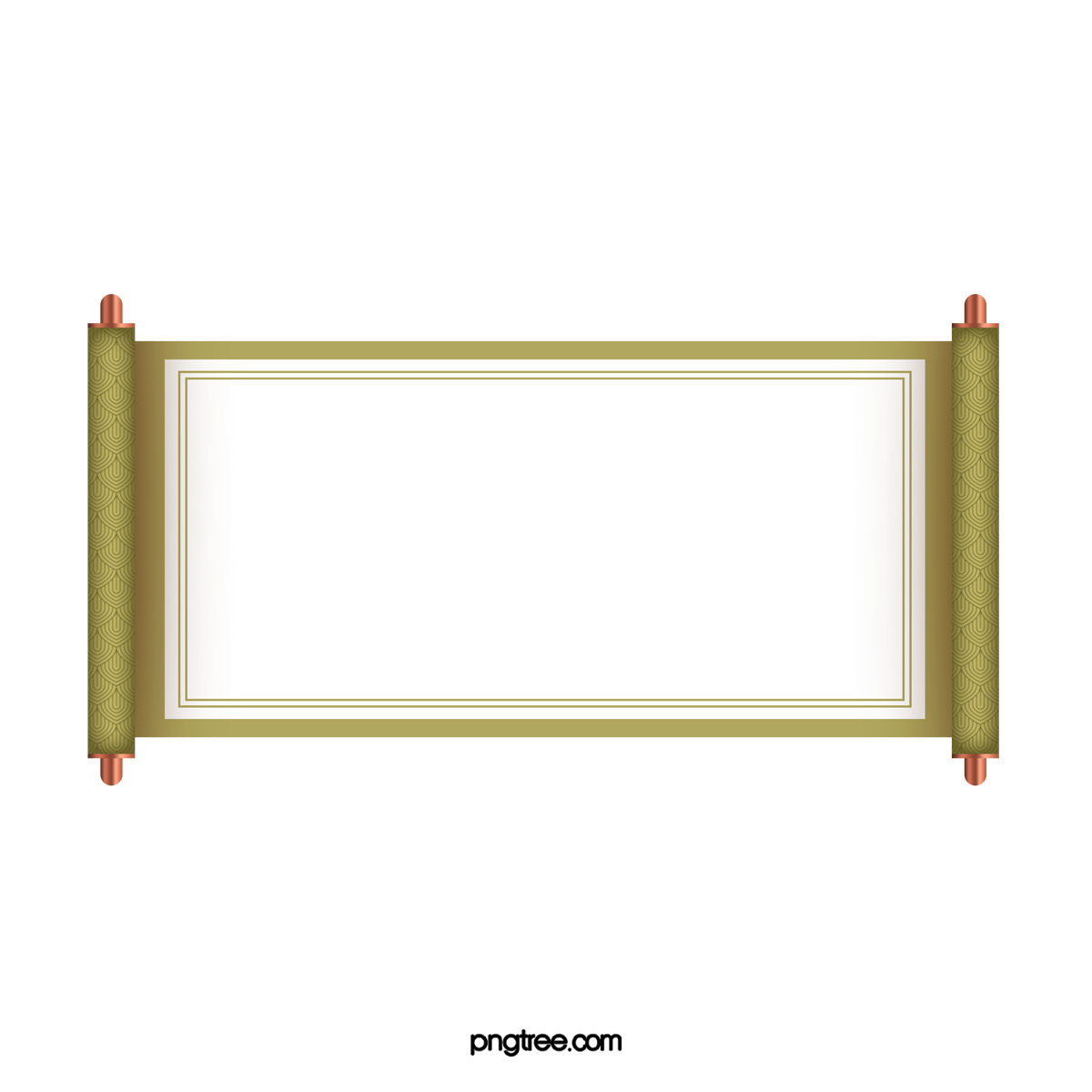 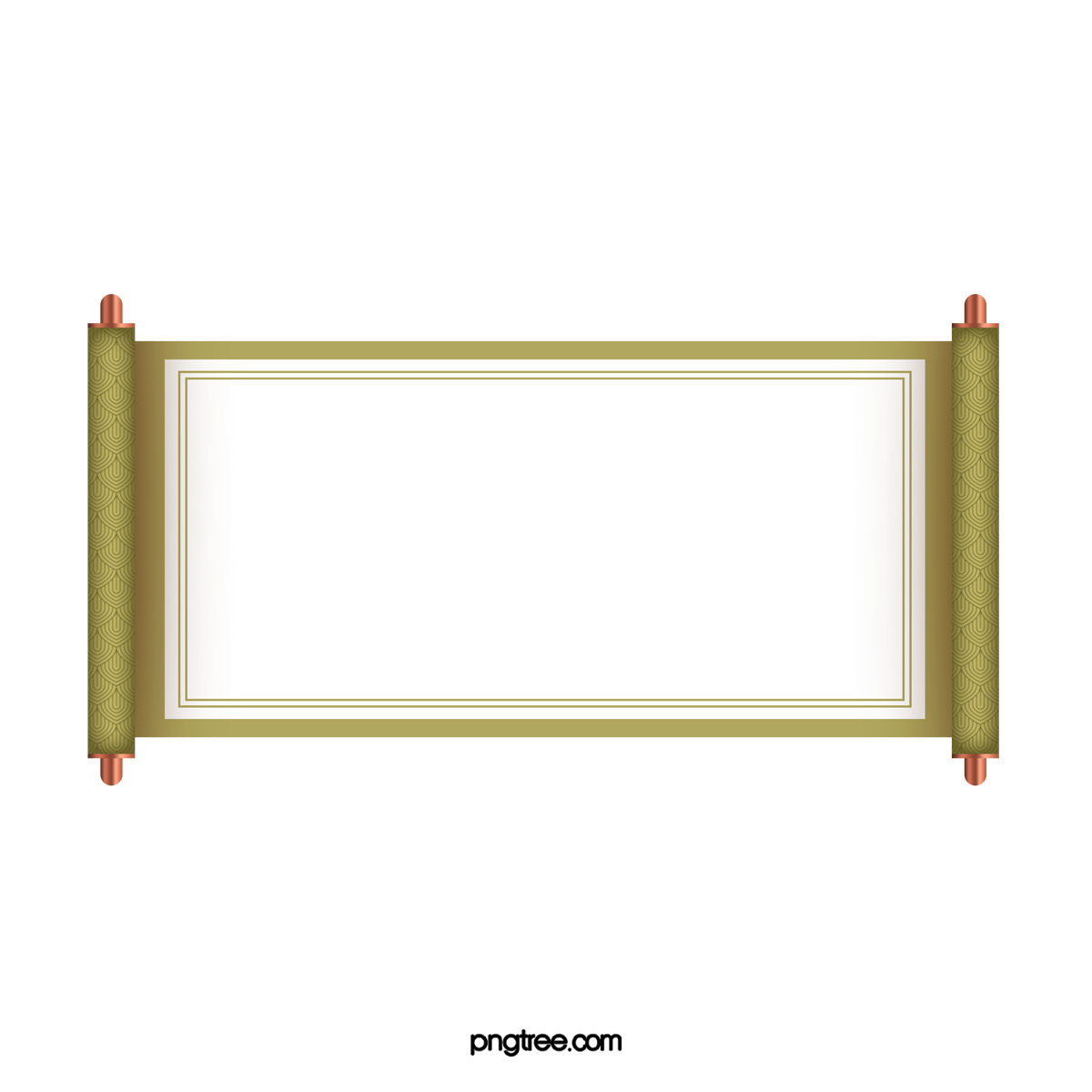 NGÀY HÈ VUI
HÁT KẾT HỢP
GÕ ĐỆM THEO NHỊP
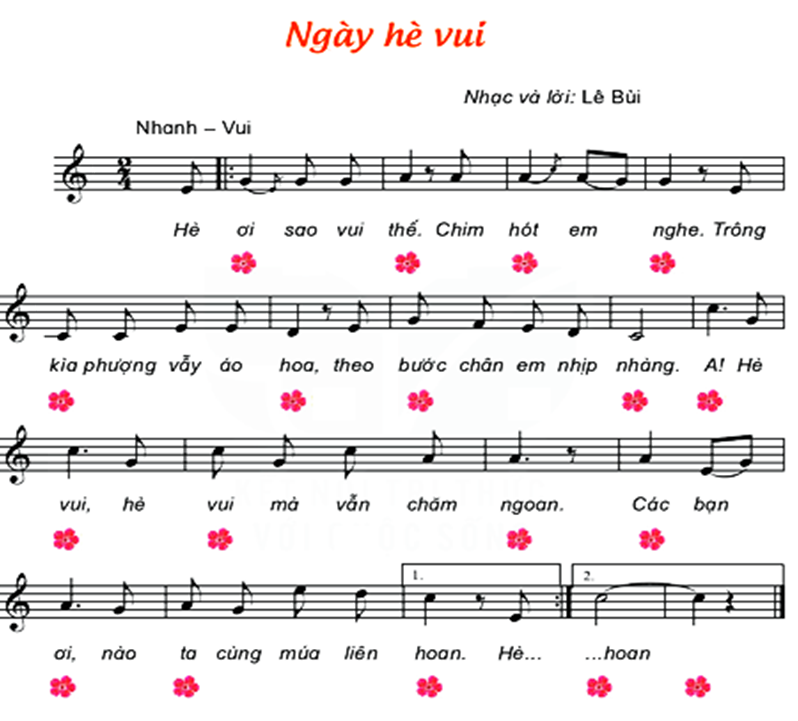 NHẠC ĐỆM
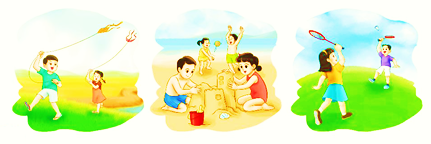 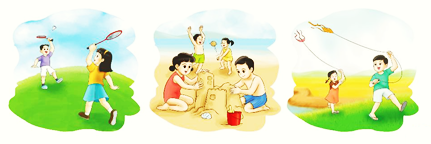 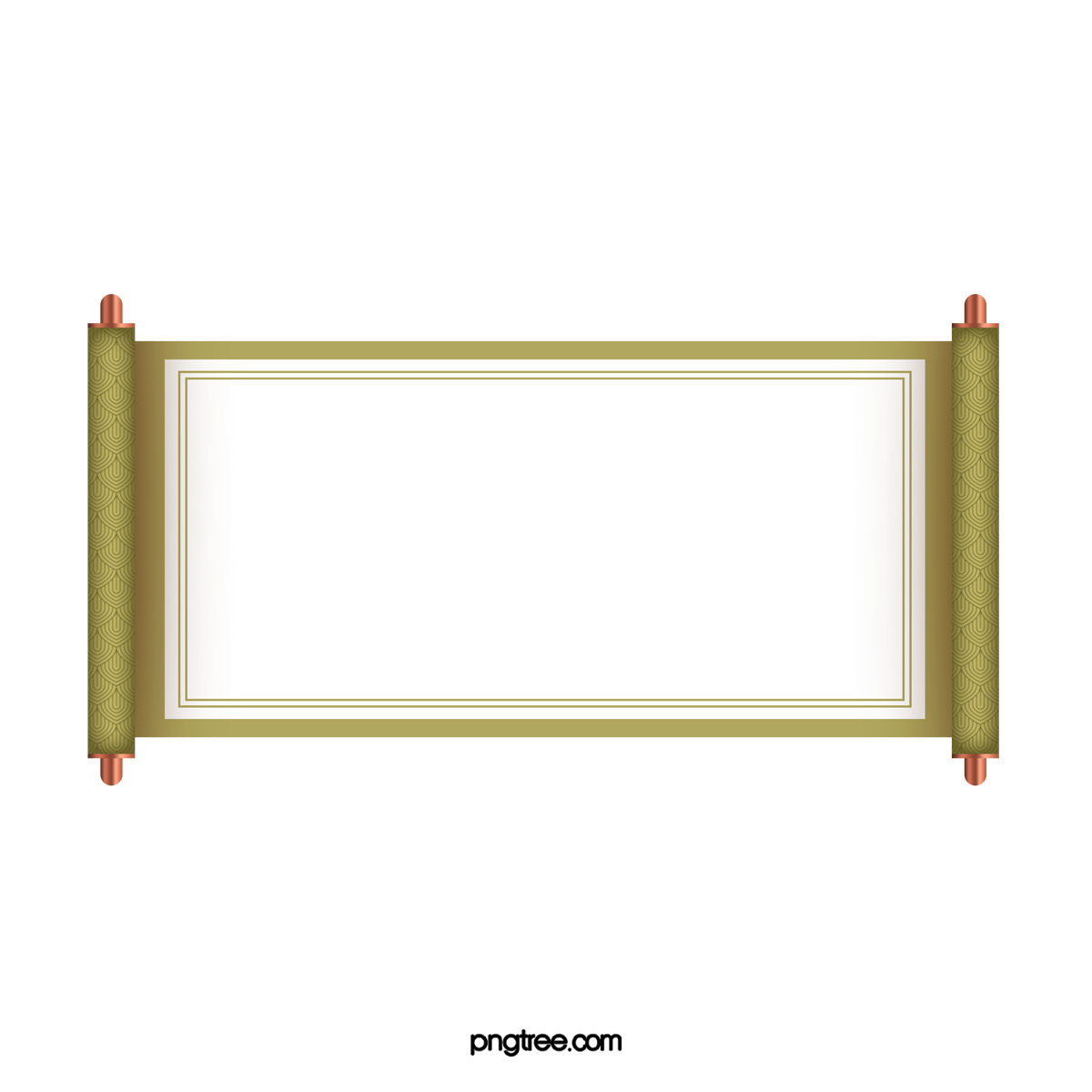 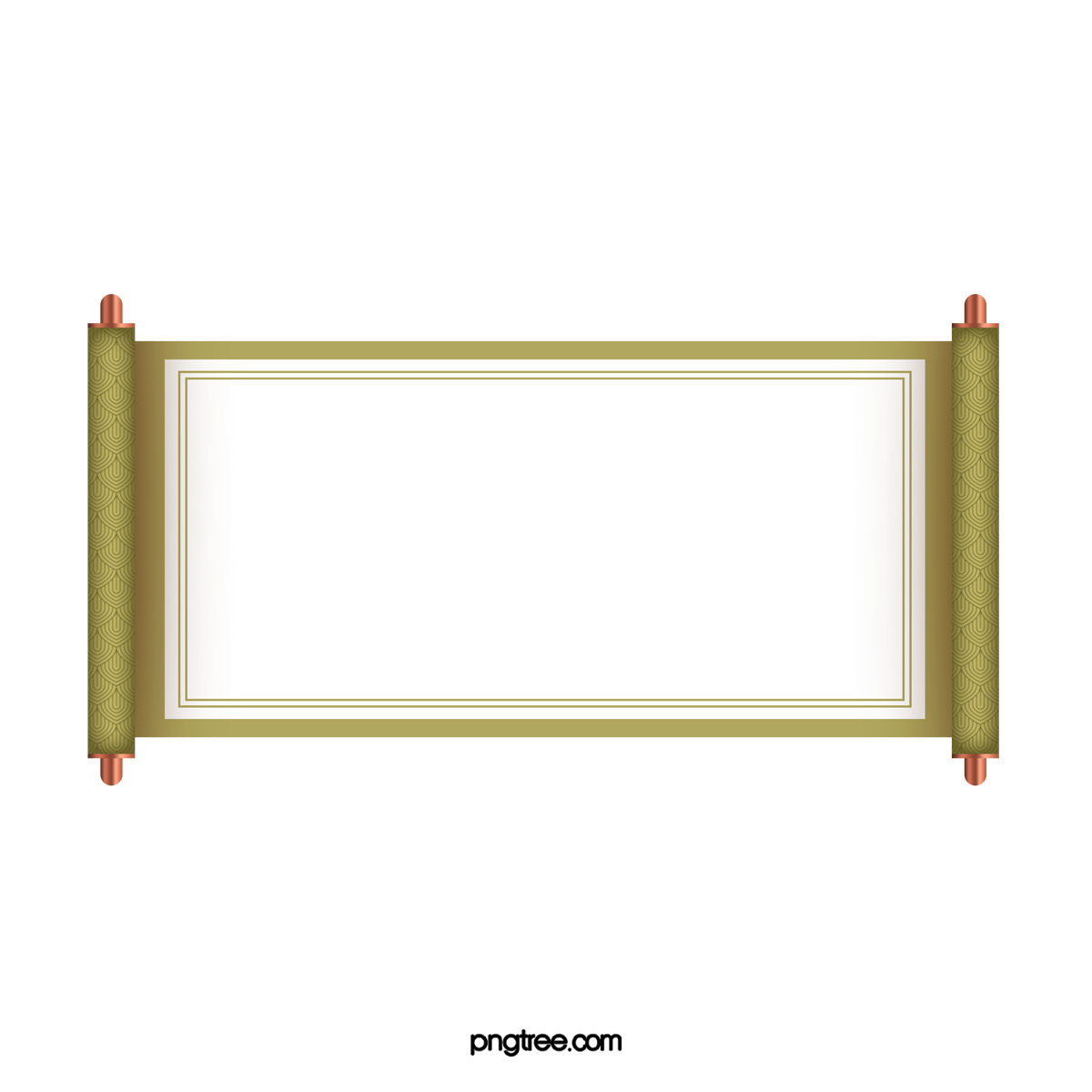 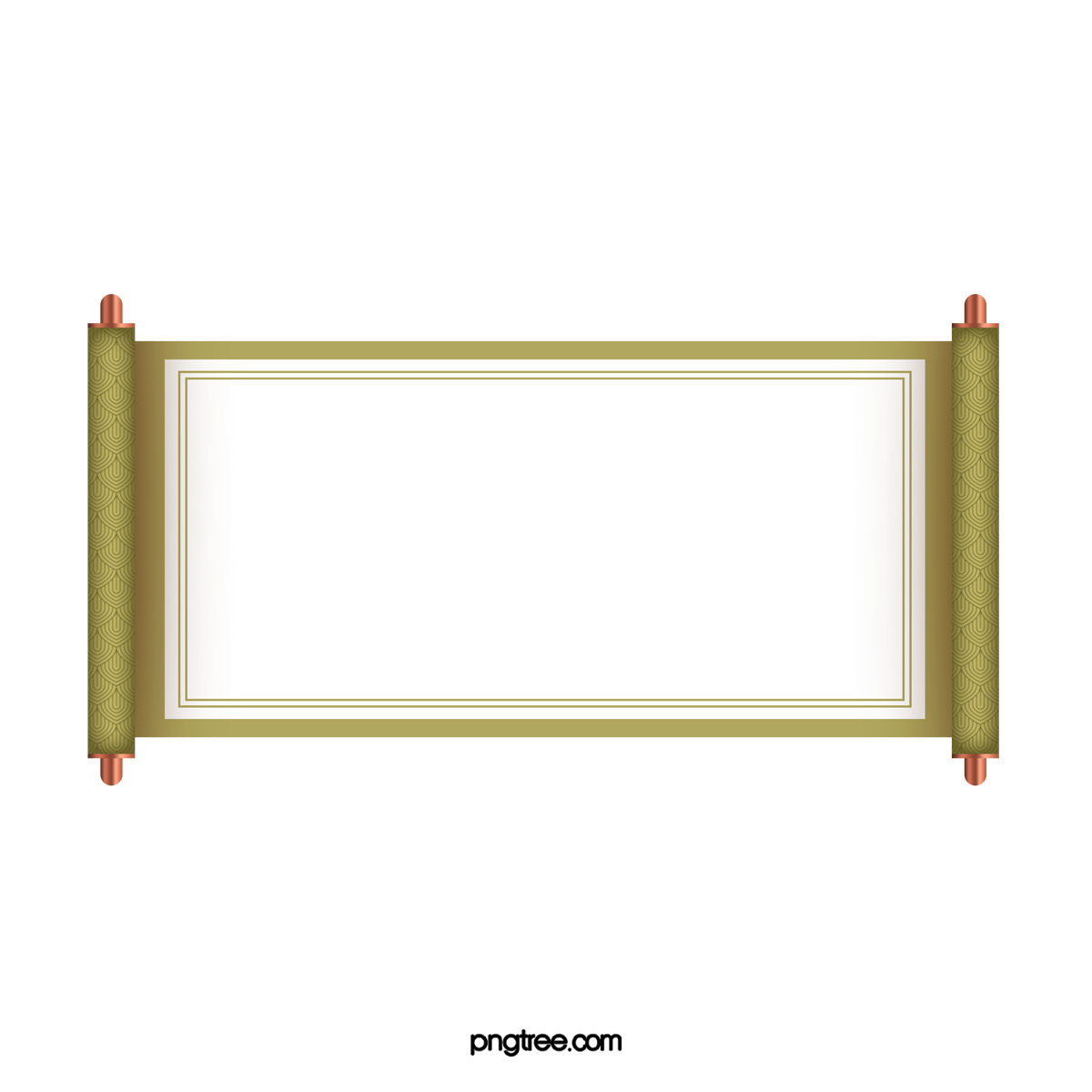 NGÀY HÈ VUI
HÁT NỐI TIẾP - HÒA GIỌNG
NAM - NỮ
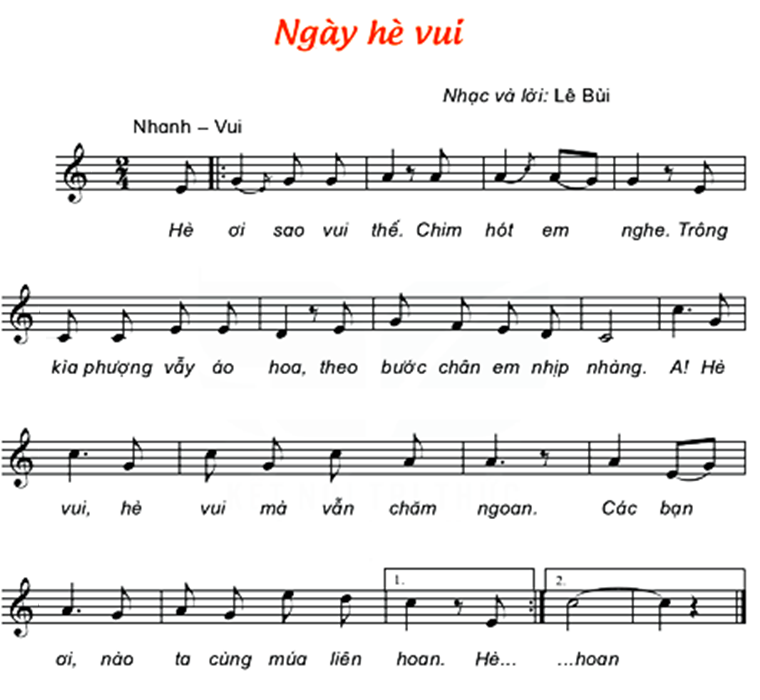 NHẠC ĐỆM
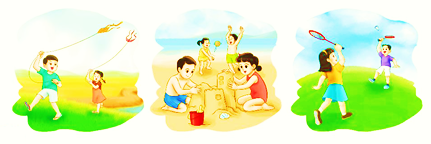 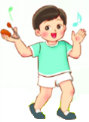 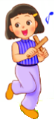 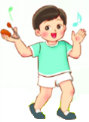 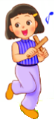 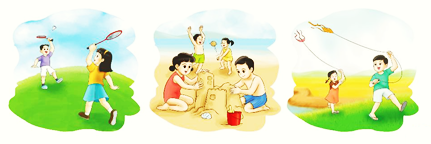 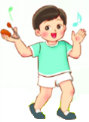 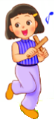